NEL PCN Deployment Process
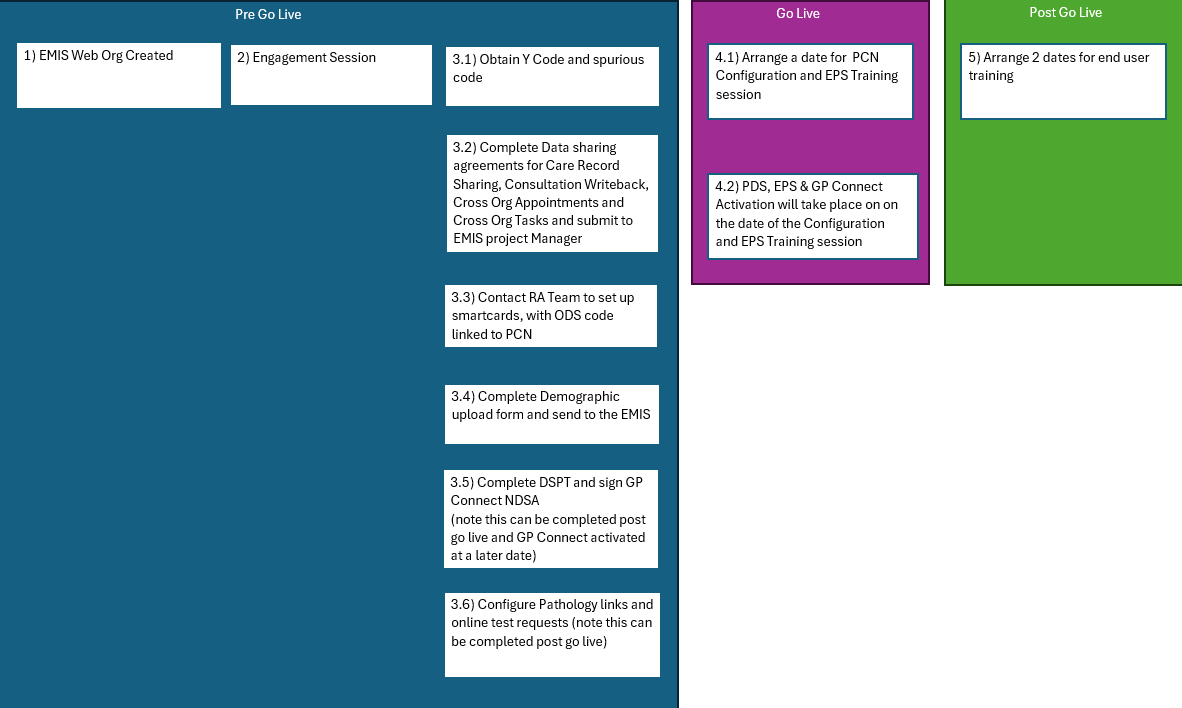 1